DYNED
NASIL 
BAŞARILI OLURUM?
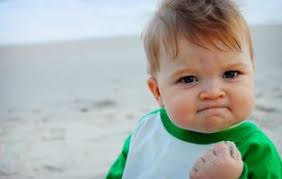 SON İKİ HAFTADAKİ ÇALIŞMA SIKLIĞI
DYNED ÇALIŞMA SIKLIĞINA VE SÜRESİNE GÖRE DE PUAN VERMEKTEDİR.
SON 2 HAFTA İÇİNDE PROGRAM KULLANIM GÜN SAYISI ;
7 DEN FAZLA İSE +3
5 DEN FAZLA İSE +1
4 DEN AZ İSE -2 PUAN DÜŞECEKTİR.
SON İKİ HAFTADAKİ ÇALIŞMA SÜRESİ
SON İKİ HAFTADAKİ ÇALIŞMA SÜRESİ(ÇALIŞTIĞI SAAT MİKTARI) İYİ İSE +2
STANDARDIN ALTINDA İSE -2 ALACAKTIR.
SON İKİ HAFTA İÇİNDE 3 SAATTEN (180DK)FAZLA ÇALIŞMIŞSA  +2  AZ İSE -2
5 AKTİF SAATTEN FAZLA İSE +3 ALACAKTIR.
BECERİ SINAVI(MASTERY TEST) SONUÇLARI
BECERİ SINAVI 2 ÜNİTEDE BİR ÖĞRENCİNİN GİRMEK ZORUNDA OLDUĞU 
ÜNİTELERİN EN AZ % 80 LİK KISMINI TAMAMLADIKTAN SONRA GİREBİLECEKLERİ     SINAVLARDIR.
SINAVLAR BAŞARILAMAZSA 1 HAFTA AYNI ÜNİTELERE ÇALIŞILARAK TEKRAR       GİRİLİR. 
NOT ORTALAMASI İYİ İSE +2
DEĞİL İSE -2 PUAN DÜŞECEKTİR.
BECERİ SINAVI ORTALAMASI 84 DEN YÜKSEK İSE ÖĞRENCİ +2 ALACAKTIR.
TEKRAR CÜMLESİ VE SES KAYDI
DUYULAN KELİME VEYA CÜMLENİN MİKROFON BUTONU İLE KAYDEDİLMESİ VE KULAKLIK BUTONU İLE KAYDEDİLEN SESİN DİNLENMESİ SİSTEM İÇİN ÇOK ÖNEMLİ BİR ÖZELLİKTİR.BU İŞLEM BİRKAÇ DEFA YAPILABİLİR.BU AŞAMADA KENDİ SESİNİ DİNLEYEN ÖĞRENCİ ORJİNALİNİ TEKRAR DİNLEYEREK KENDİSİYLE KARŞILAŞTIRABİLİR YANLIŞI ÖĞRENİP TEKRAR EDEBİLİR VE DOĞRUYU TEKRAR KAYDEDEBİLİR.EĞER ÖĞRENCİNİN BU ÜÇLÜ İŞLEMDEKİ KULLANIM ORANI İYİ İSE +2 DEĞİL İSE -2 PUAN ALIR.
ANLAMA ALIŞTIRMALARI
ÖĞRENCİLERE PARÇALARIN ARALARINDA VE SONUNDA ANLAMA ALIŞTIRMALARI BULUNMAKTADIR.BU SORULARA DOĞRU CEVAP VERMEK ÇOK ÖNEMLİDİR.ÖĞRENCİNİN ÇOK DİKKATLİ OLMASI GEREKMEKTEDİR.EĞER KONU TAM OLARAK ANLAŞILMAMIŞSA PLAY/PAUSE BUTONUNU DİLEDİĞİ KADAR KULLANARAK SORUYU TAM OLARAK ANLADIKTAN SONRA CEVAP VERMELİDİR.
ALIŞTIRMALARIN  DOĞRU OLARAK YAPILMASI DURUMUNDA +2 DÜŞÜK OLMASI DURUMUNDA
 -2 PUAN ALIR.
TERCÜME VE TEKRAR BUTONU KULLANIMI
ÖĞRENCİ GEREĞİNDEN FAZLA TERCÜME BUTONU KULLANIYORSA PUANI  -2 DÜŞER.
AYNI ZAMANDA TEKRAR CÜMLESİYLE KIYASLANDIĞINDA GEREĞİNDEN FAZLA ALTYAZI TUŞU (abc) KULLANIYORSA DA PUANI -2 DÜŞER.
ÖĞRENCİ BECERİ SINAVINA GİRMİYORSA PUANI -2 DÜŞER.
DYNED ÖDÜL PUANLAR
DYNED ÖĞRENCİLERİN ACELE ETMEDEN DÜZENLİ BİR BİÇİMDE ANLAYA ANLAYA ÇALIŞMASINI İSTİYOR. İŞİN BAŞI ANLAMAK DAHA DA ÖNEMLİSİ PRATİK YAPMAK VE UYGULAMAK DİYOR.METİNLERİ VE KONUŞMALARI TAM ANLAMADAN VE AKICI BİR ŞEKİLDE KONUŞMADAN GEÇMEMEYİ ÖNERİYOR. PROGRAMA DÜZENLİ BİR ŞEKİLDE DEVAM EDENLERİDE ÖDÜLLENDİRİYOR. SİSTEME 30 VE 50 GÜN DÜZENLİ GİRENLERE +2 PUAN VERİYOR.SİSTEMİ BU SÜRELERDE KULLANMADIYSA İSE YİNE -2 PUANINI ALIYOR.
YALOVA İL MİLLî EĞİTİM                                  MÜDÜRLÜĞÜ
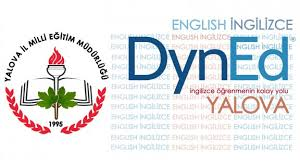 TÜM ÖĞRENCİLERİMİZE ÇALIŞMALARINDA                  BAŞARILAR DİLİYORUZ.
          


BAHAR AKINCI
YALOVA DYNED İL KOORD.YRD.